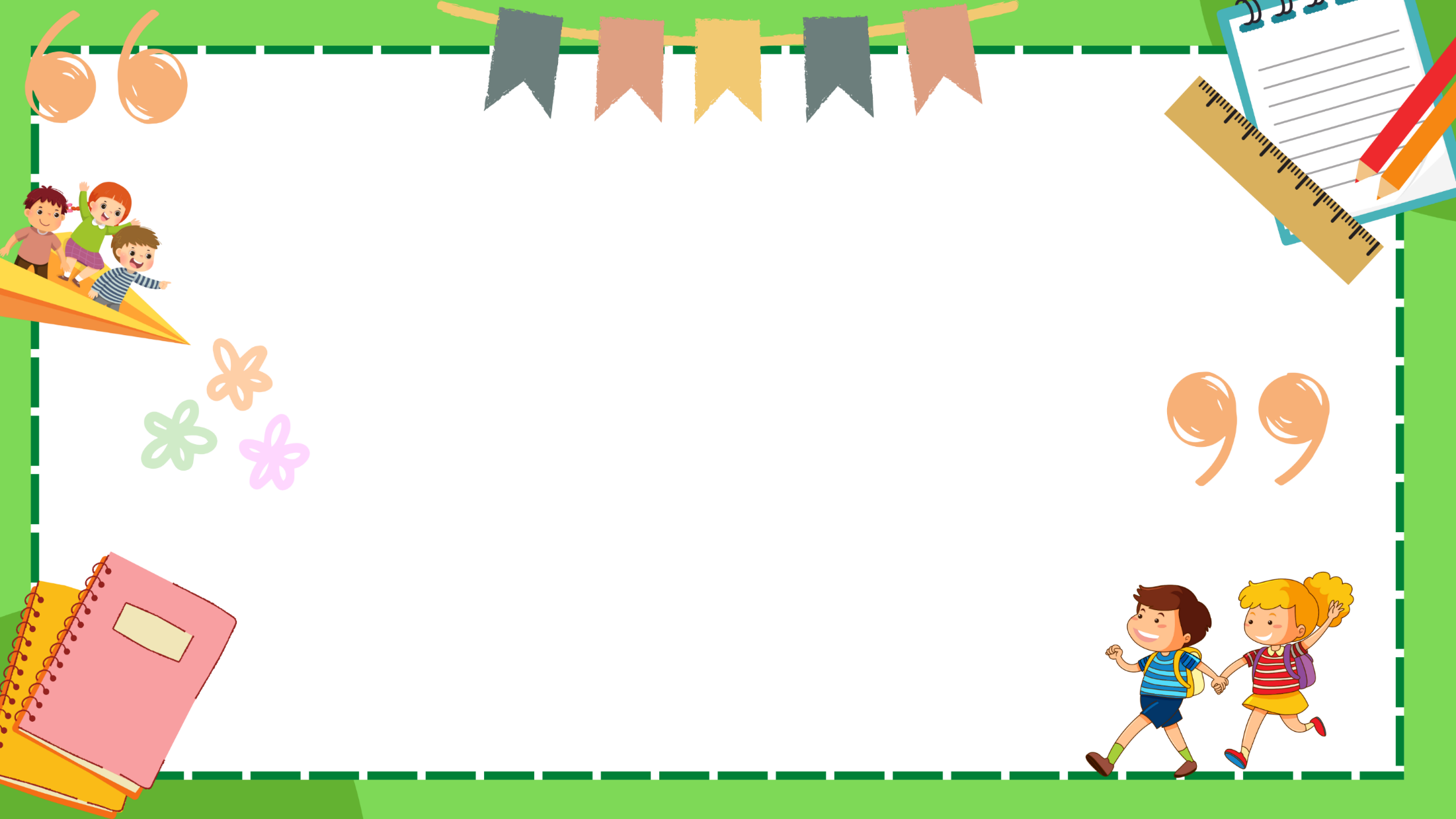 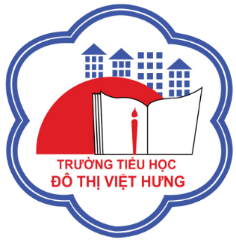 ỦY BAN NHÂN DÂN QUẬN LONG BIÊN
TRƯỜNG TIỂU HỌC ĐÔ THỊ VIỆT HƯNG
BÀI GIẢNG ĐIỆN TỬ
KHỐI 3
MÔN: TOÁN
Toán
Bài 73: Tiết 2
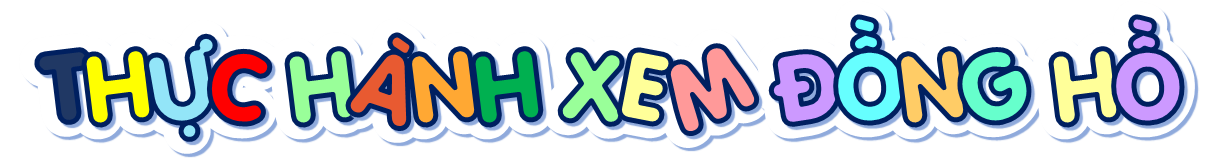 KHỞI ĐỘNG
LUYỆN TẬP
3
Xem đồng hồ và đọc giờ theo mẫu
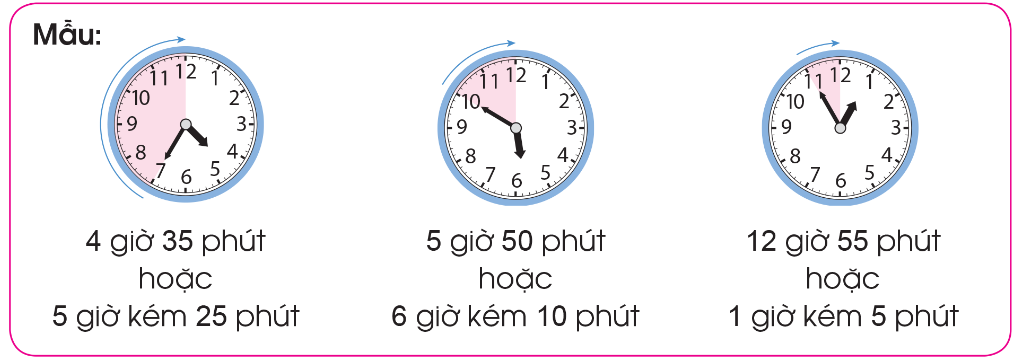 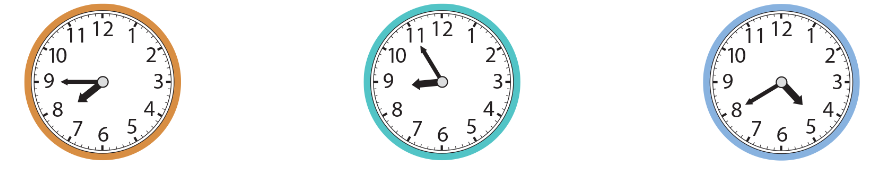 8 giờ 55 phút hay 9 giờ kém 5 phút.
4 giờ 40 phút hay 5 giờ kém 20 phút.
7 giờ 45 phút hay 8 giờ kém 15 phút.
4
Mỗi đồng hồ sau chỉ thời gian tương ứng với cách đọc nào?
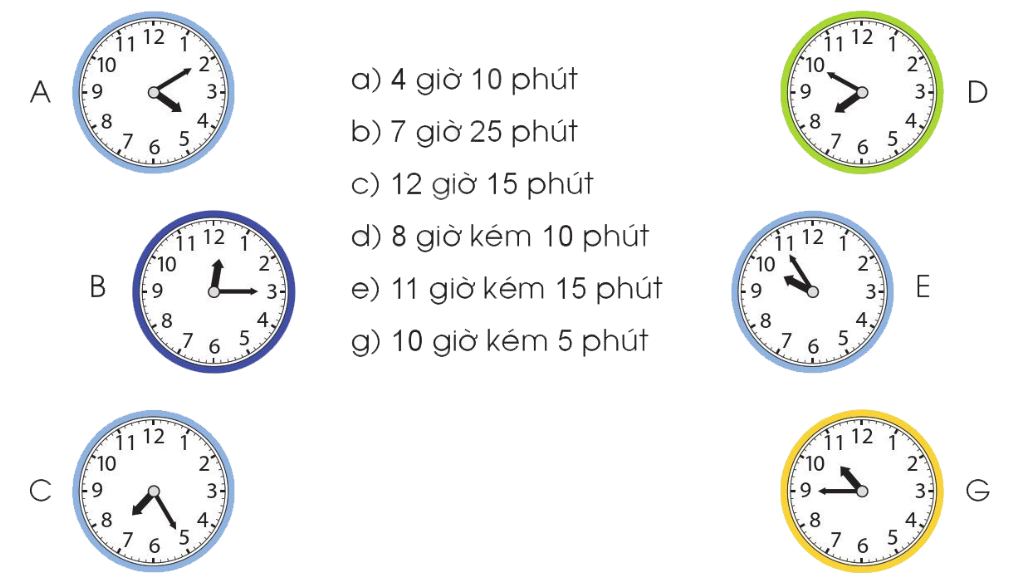 b)
Xem đồng hồ và đọc giờ
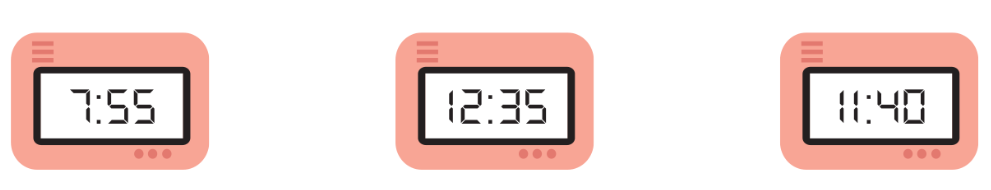 7 giờ 55 phút
8 giờ kém 5 phút
11 giờ 40 phút
12 giờ kém 20 phút
12 giờ 35 phút
1 giờ kém 25 phút
Nói về hoạt động và thời gian diễn ra hoạt động đó ở mỗi bức tranh
5
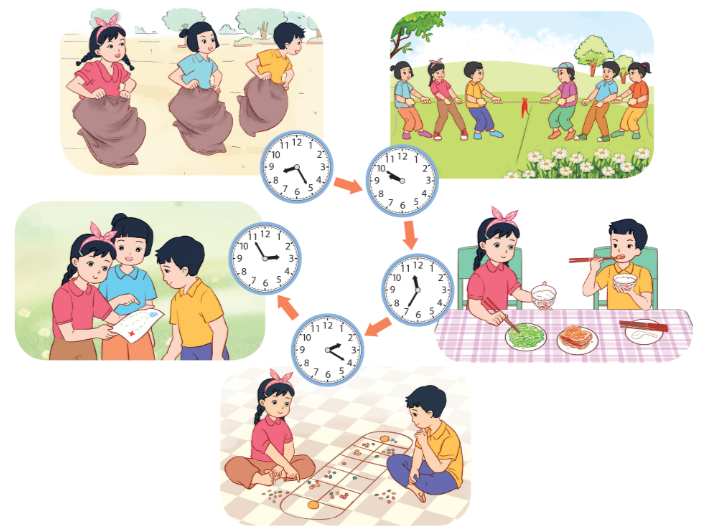 Chơi kéo co lúc 9 giờ 50 phút hay 10 giờ kém 10 phút.
Nhảy bao bố lúc 8 giờ 25 phút.
Ăn trưa lúc 11 giờ 35 phút hay 12 giờ kém 25 phút.
Truy tìm kho báu lúc 2 giờ 55 phút hay 3 giờ kém 5 phút.
Chơi ô ăn quan lúc 2 giờ 20 phút.
4
b) Bạn Nam muốn ghi lại thời gian tương ứng với mỗi hoạt động ở câu a, em hãy chỉ dẫn giúp bạn Nam.
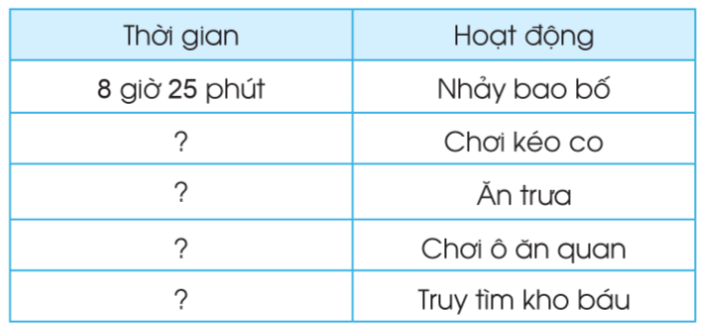 9 giờ 50 phút
11 giờ 35 phút
2 giờ 20 phút
2 giờ 55 phút
CỦNG CỐ
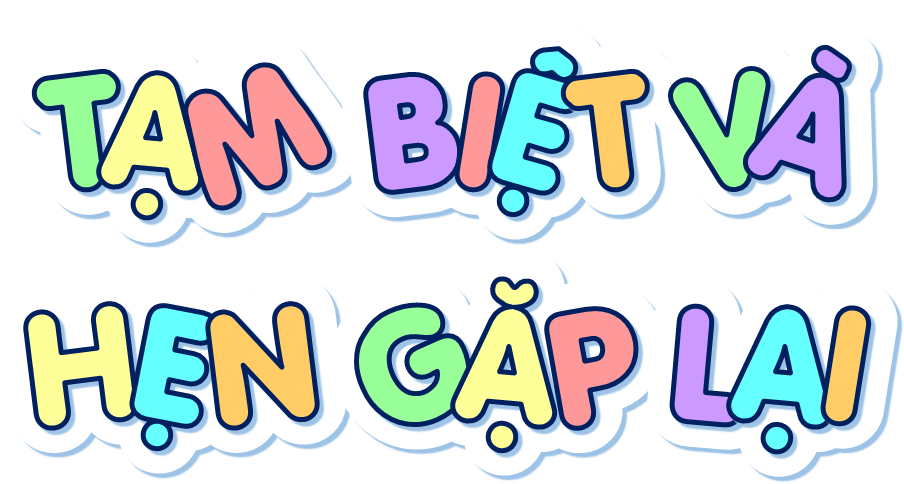